Figure 4. Spline-interpolated voltage maps derived from the grand averaged waveforms for ERPs to stimuli in the lower ...
Cereb Cortex, Volume 13, Issue 5, May 2003, Pages 486–499, https://doi.org/10.1093/cercor/13.5.486
The content of this slide may be subject to copyright: please see the slide notes for details.
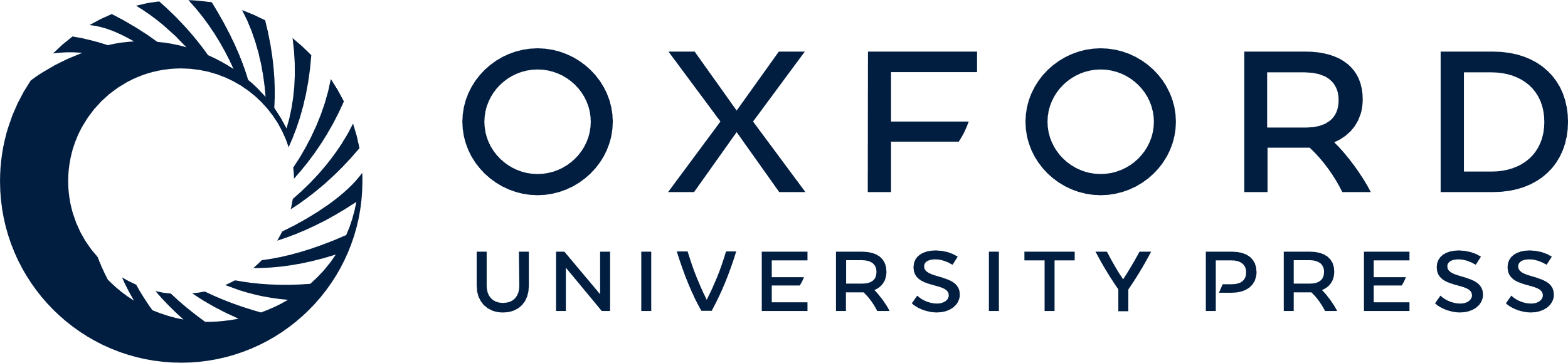 [Speaker Notes: Figure 4. Spline-interpolated voltage maps derived from the grand averaged waveforms for ERPs to stimuli in the lower right quadrant. Maps are shown over successive time intervals for attended, unattended, and difference (attended minus unattended) waveforms.


Unless provided in the caption above, the following copyright applies to the content of this slide: © Oxford University Press]